Ψηφιακή Επεξεργασία Σήματος
Διαλεξη 13η
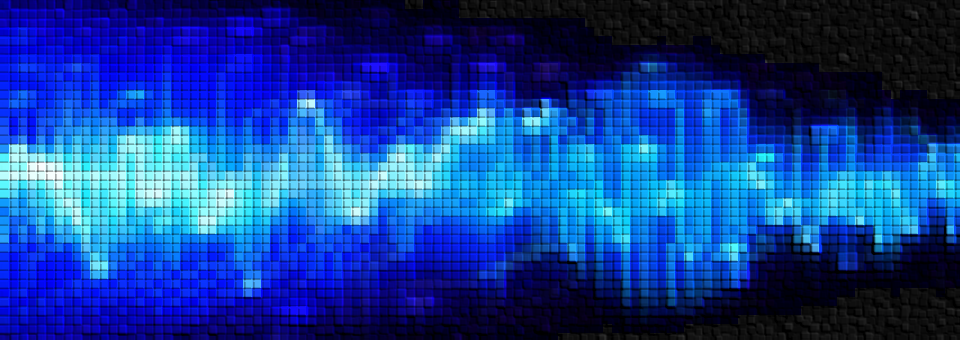 Πόλοι & Μηδενικά
Συστήματα στο χώρο του Ζ
Ψηφιακή Επεξεργασία Σήματος
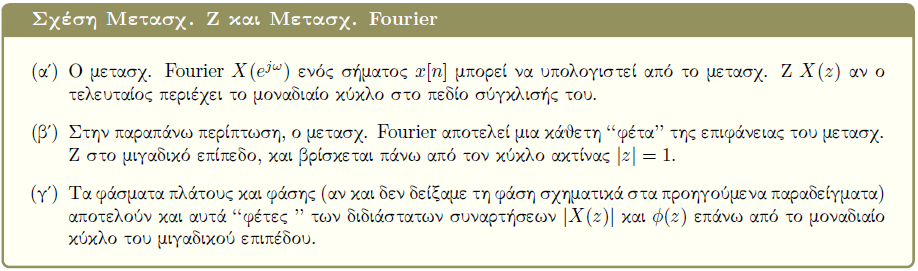 Ψηφιακή Επεξεργασία Σήματος
Ιδιότητες Μετασχ. Ζ (επανάληψη)
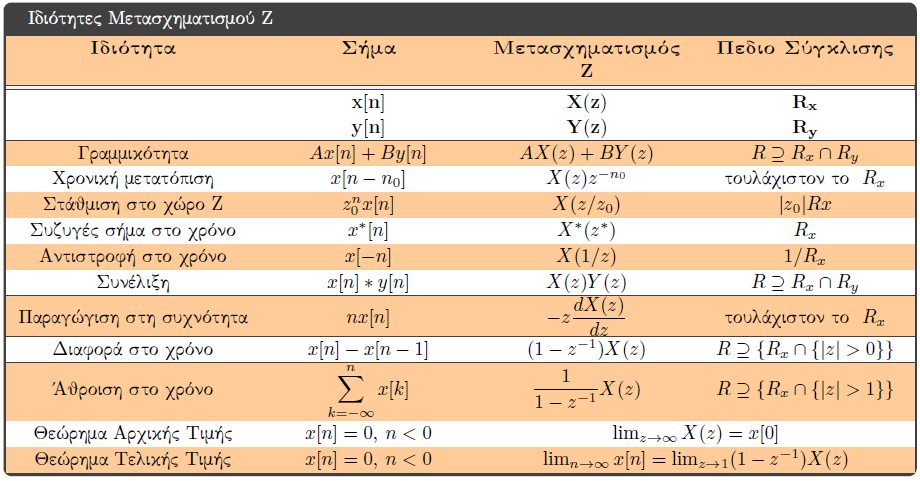 Ψηφιακή Επεξεργασία Σήματος
Ψηφιακή Επεξεργασία Σήματος
Ψηφιακή Επεξεργασία Σήματος
Ψηφιακή Επεξεργασία Σήματος
Ιδιότητες Μετασχ. Ζ
Συνέλιξη στο χρόνο:
Ψηφιακή Επεξεργασία Σήματος
Ιδιότητες Μετασχ. Ζ

Ένα πολύ σημαντικό συμπέρασμα που προκύπτει από τις ιδιότητες του Μετ. Ζ είναι:









Θα θυμάστε παρόμοια διαδικασία από τον DTFT
Μόνο που τώρα καλύπτουμε μεγαλύτερη «γκάμα» σημάτων 
Ξανά, αυτή η διαδικασία θα έχει πολύ μεγάλη χρησιμότητα στη μελέτη των συστημάτων που θα ακολουθήσει
=
*
.
=
Ψηφιακή Επεξεργασία Σήματος
Κατηγορίες σημάτων και Περιοχή Σύγκλισης
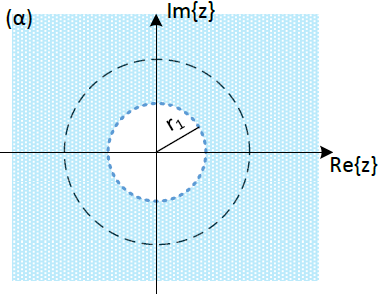 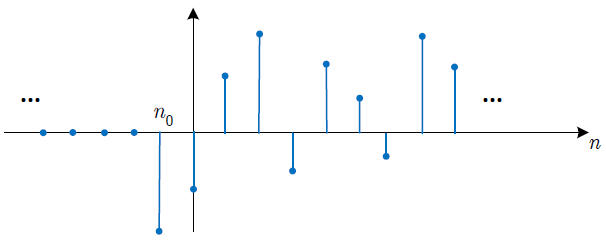 Δεξιόπλευρο  Εξωστρεφές ROC
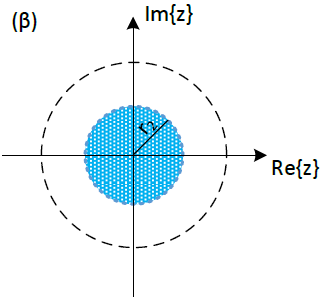 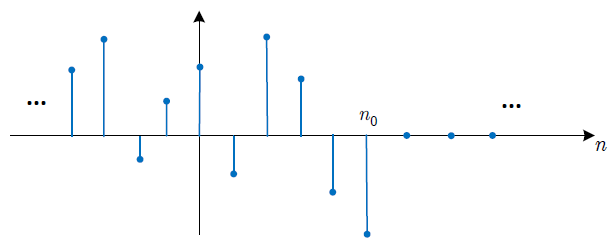 Αριστερόπλευρο  Εσωστρεφές ROC
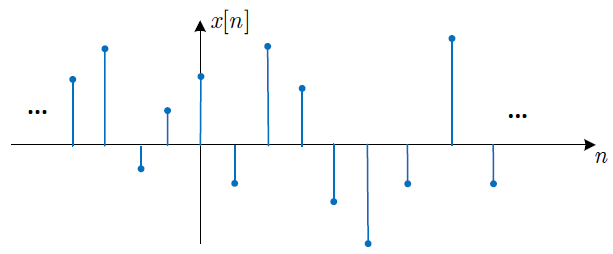 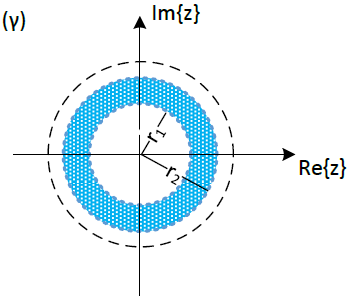 Αμφίπλευρο  Δακτυλιοειδές ROC
Ψηφιακή Επεξεργασία Σήματος
Κατηγορίες σημάτων και Περιοχή Σύγκλισης
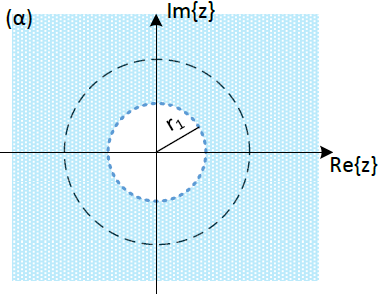 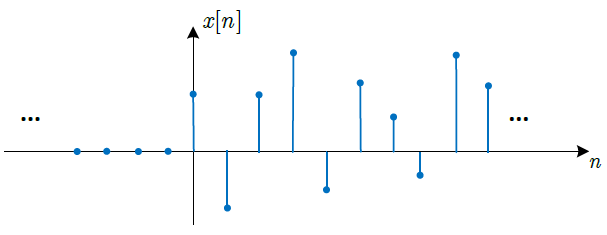 Αιτιατό  Εξωστρεφές ROC
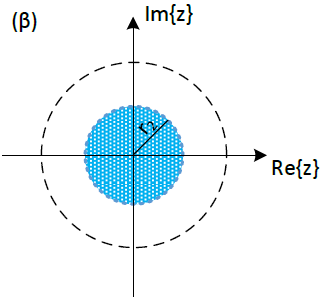 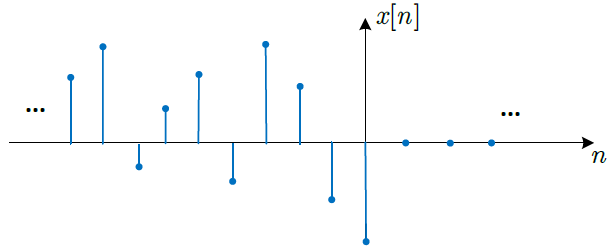 Αντι-αιτιατό  Εσωστρεφές ROC
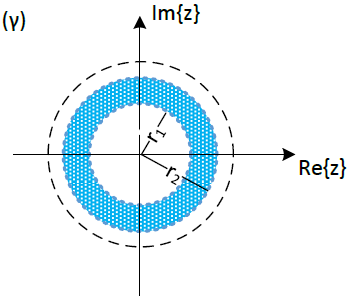 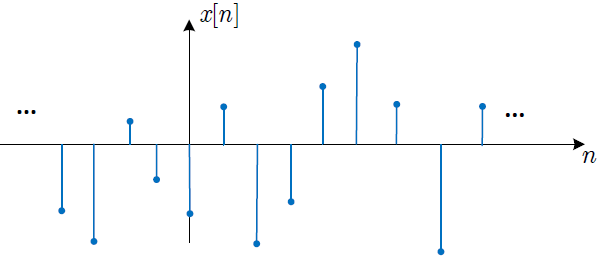 Μη αιτιατό  Δακτυλιοειδές ROC
Ψηφιακή Επεξεργασία Σήματος
Ζεύγη Μετασχηματισμών Ζ
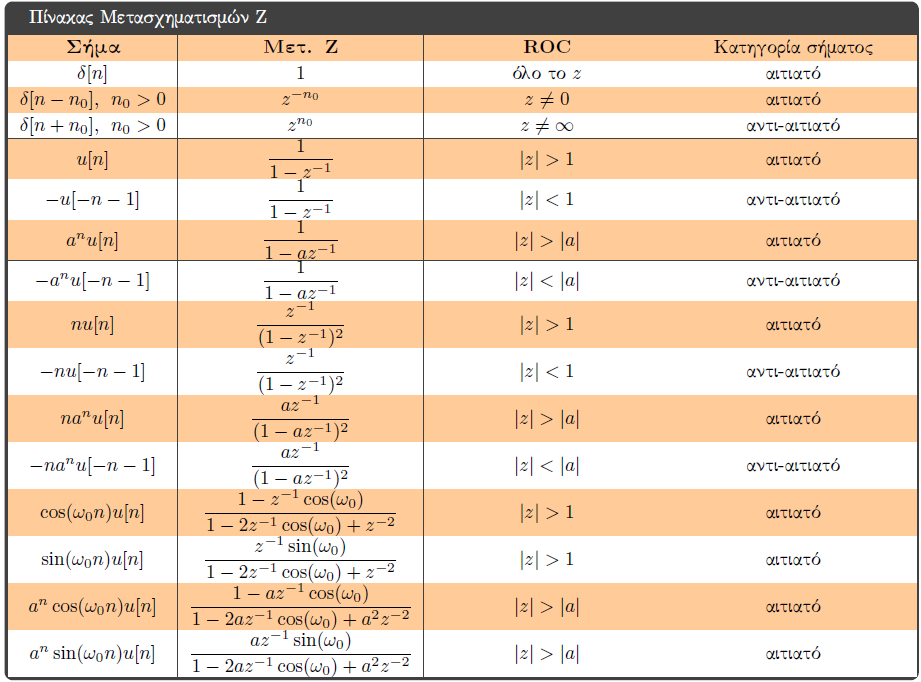 πεπερασμένης διάρκειας
πεπερασμένης διάρκειας
πεπερασμένης διάρκειας
Ψηφιακή Επεξεργασία Σήματος
Ψηφιακή Επεξεργασία Σήματος
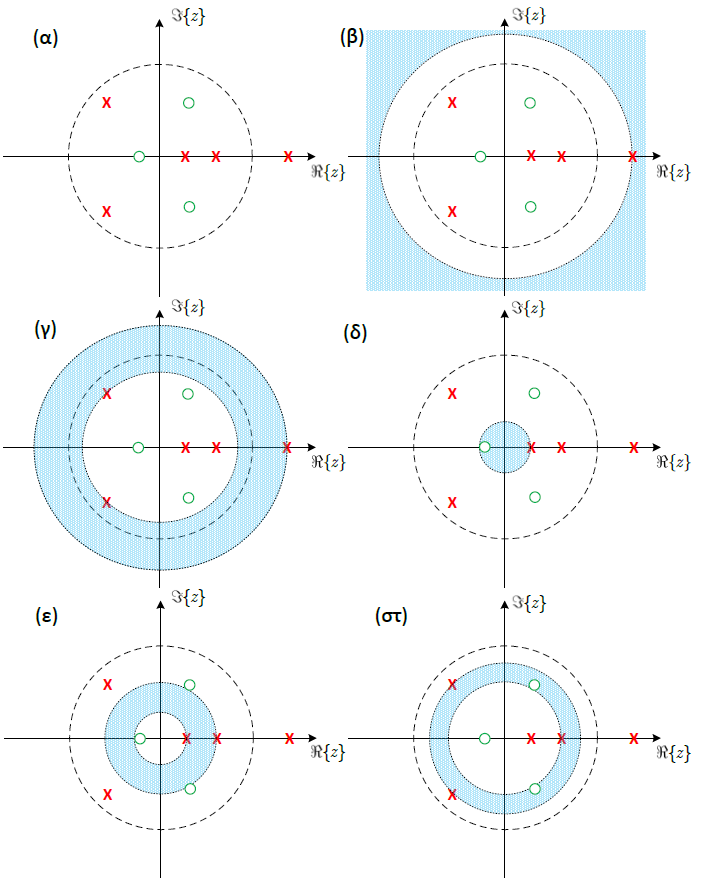 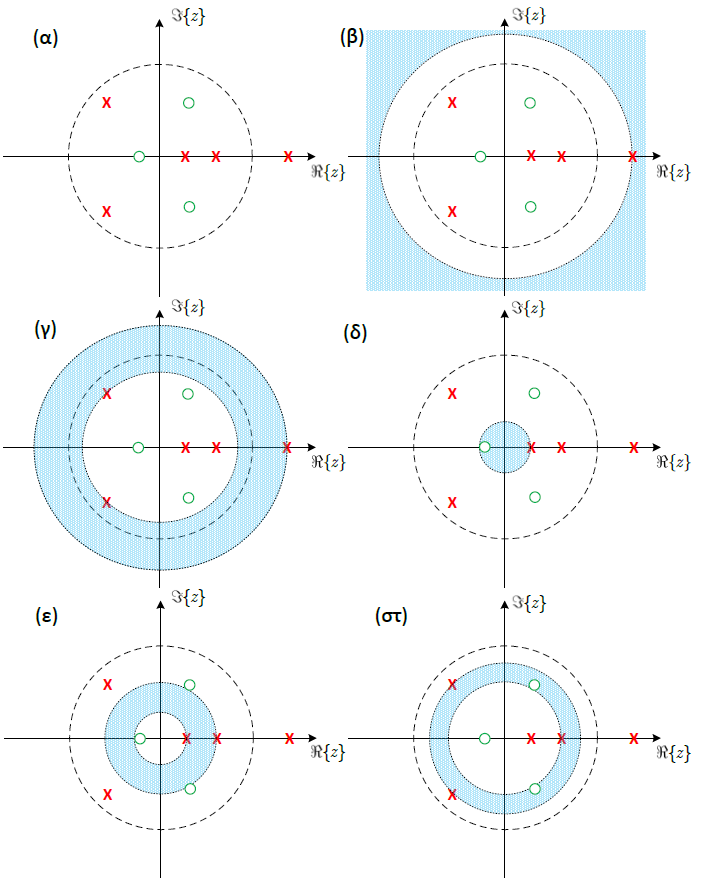 Ιδιότητες Πεδίου Σύγκλισης (ROC)
Ψηφιακή Επεξεργασία Σήματος
Συνεχίζεται…
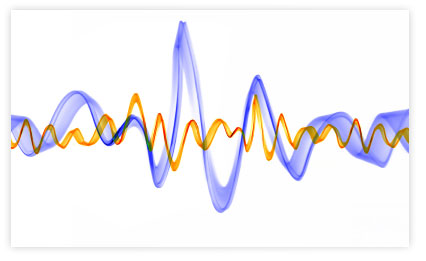